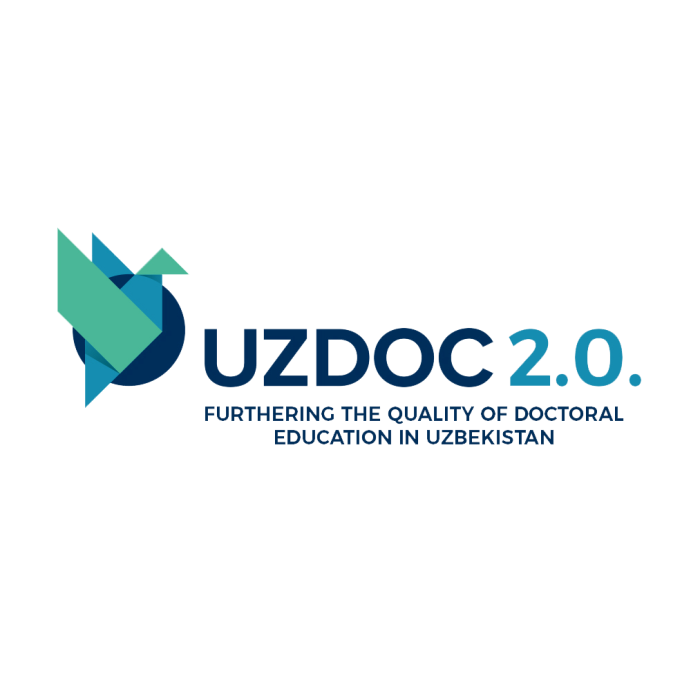 JOINT POSTGRADUATE RESEARCH PROGRAMME BETWEEN 
Tashkent Institute of Finance (TIF) and Samarkand Institute of Economics and Service (SIES)
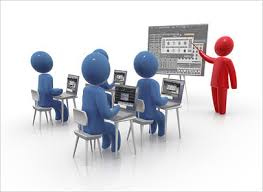 1
Specialty
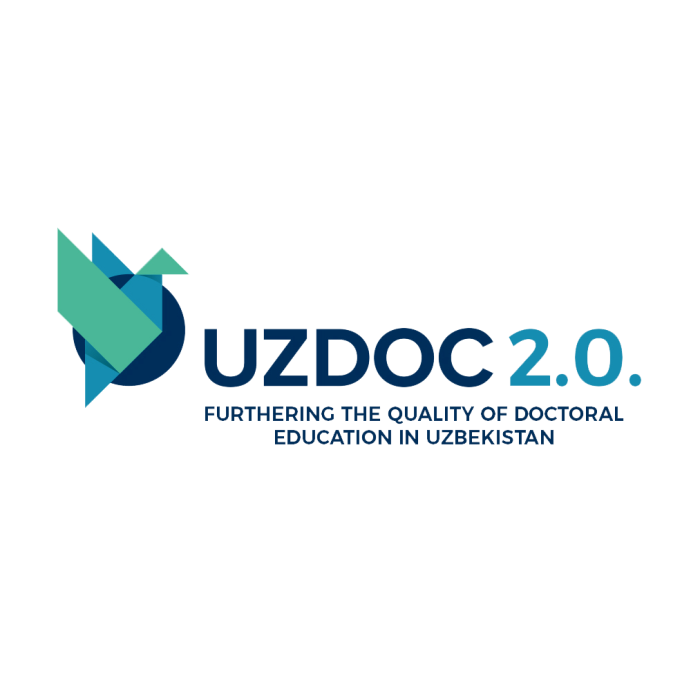 2
At the end of this program, all doctoral candidates will  receive  PhD diploma of governmental  sample
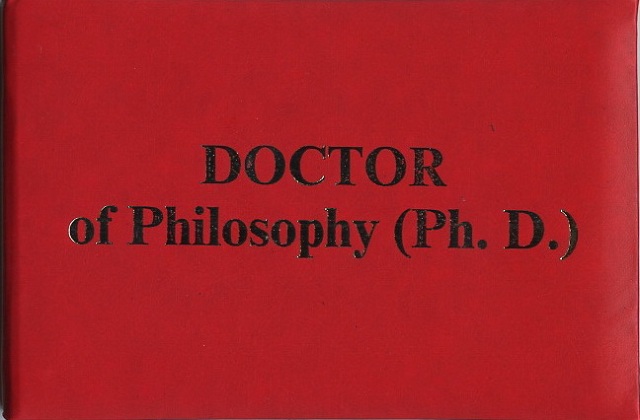 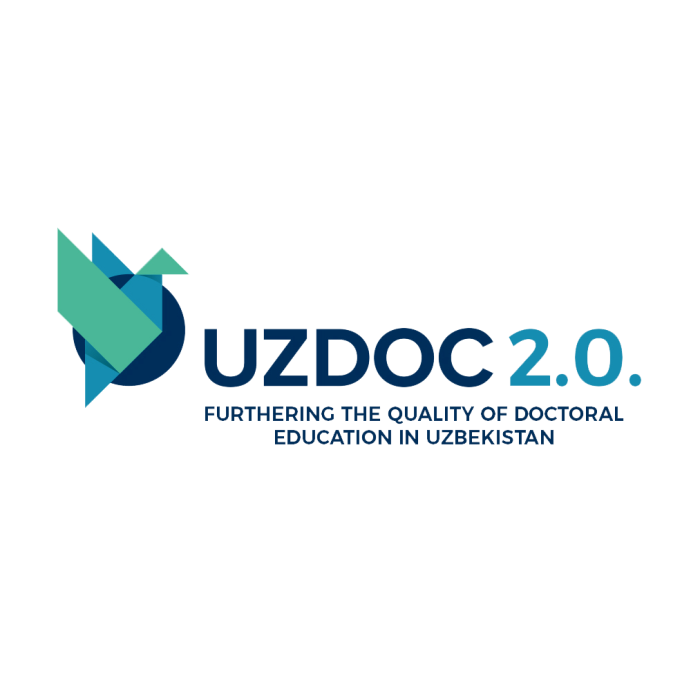 3
Basic documents for the implementation of the joint postgraduate program:
MoU of joint work on the implementation of the PhD and Master program This Agreement shall be effective from January, 2020 and is approved for a period of 5 years.
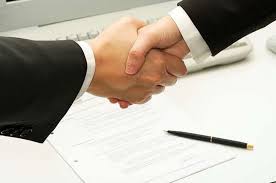 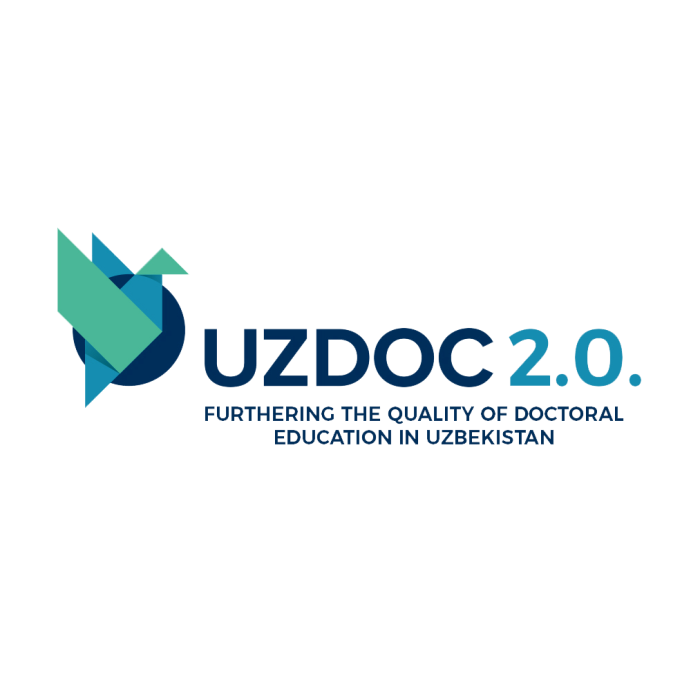 4
Duration of education
3 years (it is allowed to defend on the  4th year)
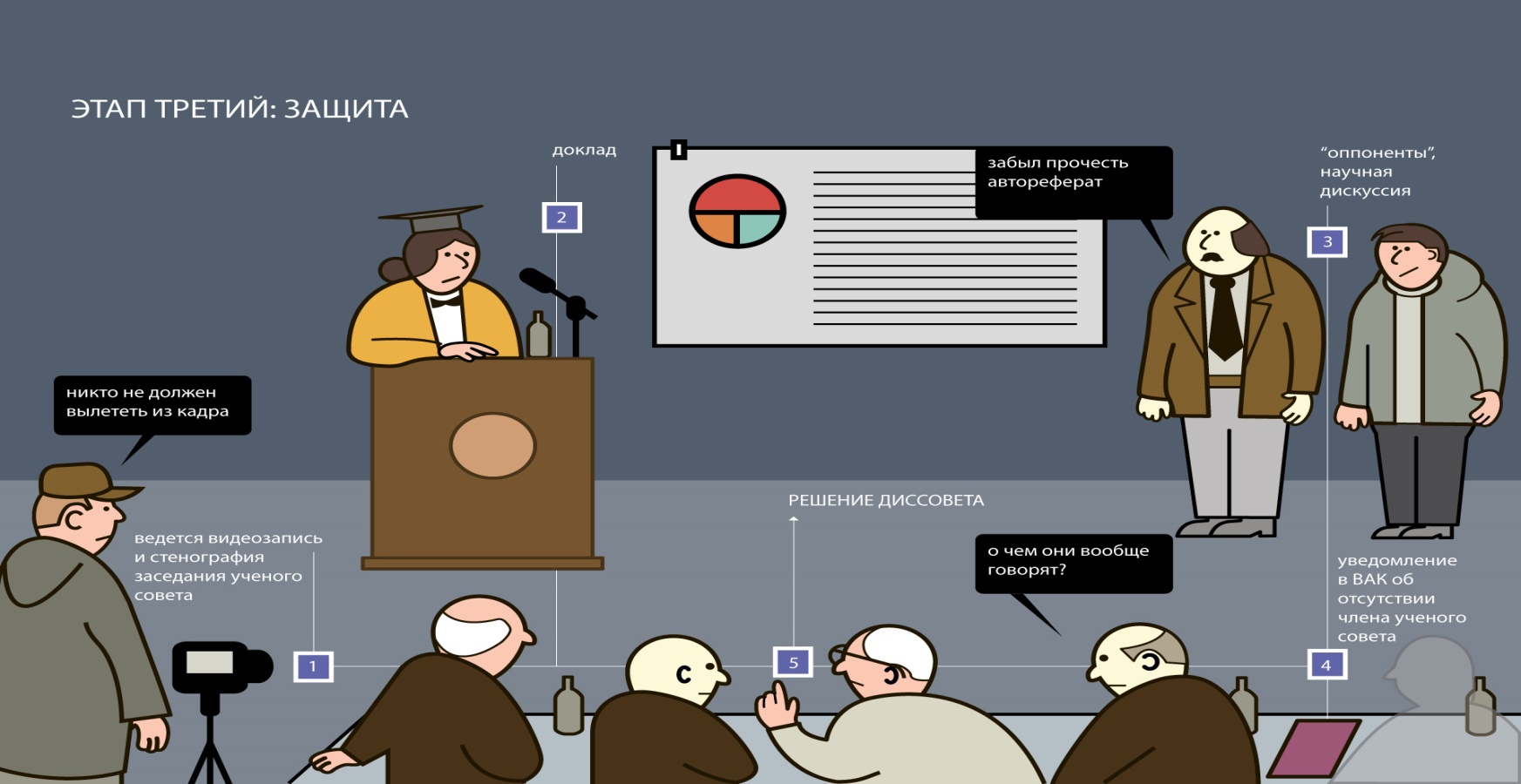 5
Scholarship provided by the Government of Uzbekistan
1-year  TFI
2-year  SIES
3-year (Scholarship fees payable to one of partner institute TFI or SIES)
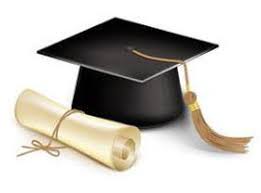 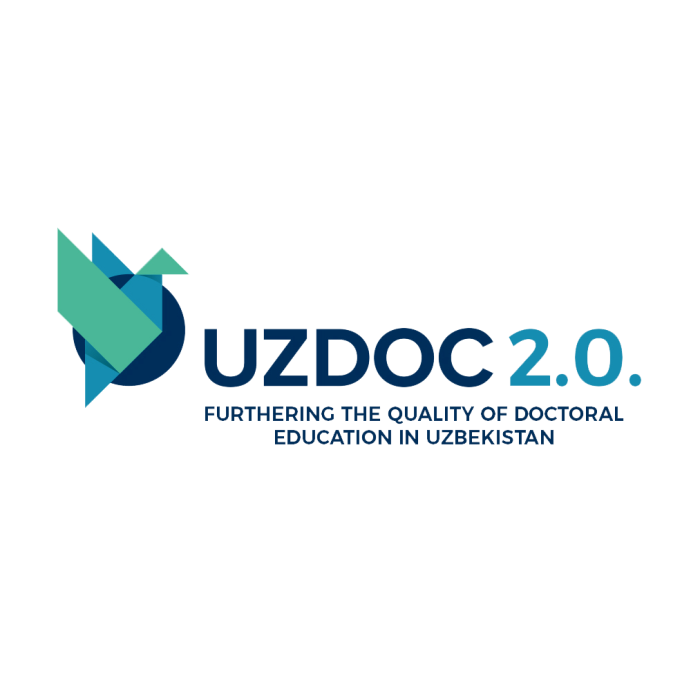 6
Documents of Joint program
7
Admission Criteria
12.03.2019
8
Admission Process
Obtained permission from his/her supervisor and from co-supervisor;
formal application of the candidate;
To pass enroll exam on specialty and on foreign language .
9
Attendance
The PhD student must spend a minimum of 12 months at the partner Institution;
up to a maximum of 1,5 years over the duration of 3 year programme
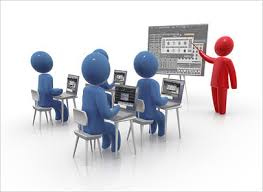 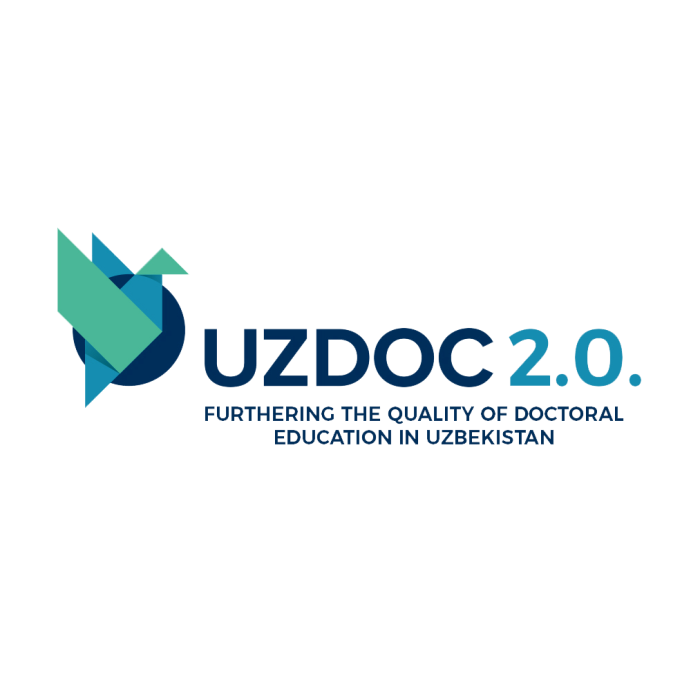 10
Quality Assurance of Education
An individual plan is drawn up for the entire period of study;
PhD students are assigned to have advisors with PhD degree (for DSc students are assigned scientific consultants);
The positive assessment of all supervisors shall be a necessary prerequisite for admission to the final examination.
11
Description of the PhD programme
12
Programme Research Work
To learn research methodologies and develop problem solving skills;
Scientific seminars and sessions holded by international experts;
Doctoral candidate is required to attend these seminars..
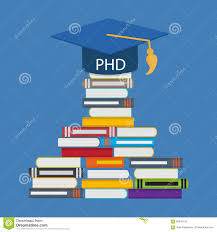 13
Education Courses
Economic theory;
Accounting and audit;
Finance and Credit;
Methods of quantitative and qualitative analysis of economics;
Econometrics;
 Foreign language.
14
Professional Training
Teaching -total 100 h. in a year;
Participation in the scientific seminars of the departments with reports on the research issues (at least 1 time per year).
15
Quality control
Implementation control of the individual plan (attestation - at least 1 time per year); 
Passing g exams of qualification;
Publications on the topic of the thesis (for PhD 7 scientific papers, including 3 scientific articles and  1 in international journal; for DSc 15 scientific works, including 10 articles,  1 in international journal, 1 monograph);
Two times face-to-face meeting between the all Supervisors and PhD student 
 (minutes);
Four times face-to-face or virtual meeting between the Supervisors(minutes);
Monthly meetings between a supervisor and the student  (according confirmed schedule);
All parties should maintain regular e-mail contact;
Annual report of supervisors.
16
Progression
1-year: 
Approved individual plan on the topic of the thesis for  3 years  (in the context of each year);
Approved theoretical and methodological program for the specialty and its implementation;
Publishing  articles in journals;
Presentation at the seminar to discuss results of PhD thesis;
Passing the qualification exams on foreign language;
17
2-year:
Publication of the articles in journals like (Biznes ekspert, Moliya, Ekonomicheskoe obozrenie, Ekonomicheskiy vestnik,Uzbekistan and etc.) and in international journals;
Making a Report at a scientific seminar on the results of the PhD Thesis;
Passing qualifying exam according to the specialty.
18
3-year:
Passing  of teaching activity in the specialty (100 hours); 
Implementation of the obtained scientific results in the educational process;
 Presentation in a scientific conference or symposium on the topic of PhD thesis.
19
The defense of the doctoral thesis will be carried out at the joint council for the defense of doctoral theses, consisting of scientists from two universities and other organizations.
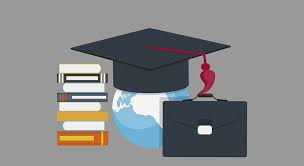 20
Requirements for the doctoral thesis
The thesis shall be written and orally defended in Russian (Uzbek,  or English) languages;
 Abstract of PhD thesis should be printed in 100 copies and submitted in all HEI and scientific institutions in Uzbekistan, disseminated throw internet to foreign leading Universities in the same field of study and uploaded on the website of all partner institutions;
It is necessary to provided PhD (Dsc) documents: hard bound copies and 5 copies of CDs: 2 copies  – for the Lead Institution, 1 copy – for each participating partner institution.   One hard copy will be deposited to the TFI Library and the electronic version of the thesis will be made available in TFI open access repository.
21
Recommendations for creating  a virtual doctoral center
Created Doctoral Centers in each institutions 
All these Centers join in unified Virtual Doctoral Centre 
VDC works on the basis of the provision developed and approved at the Council of universities
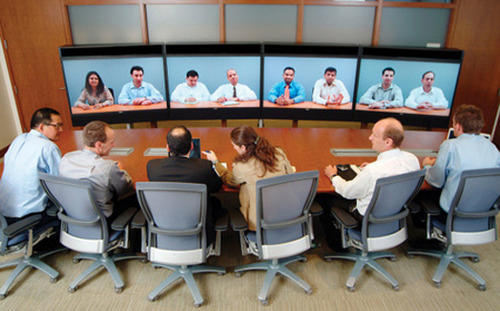 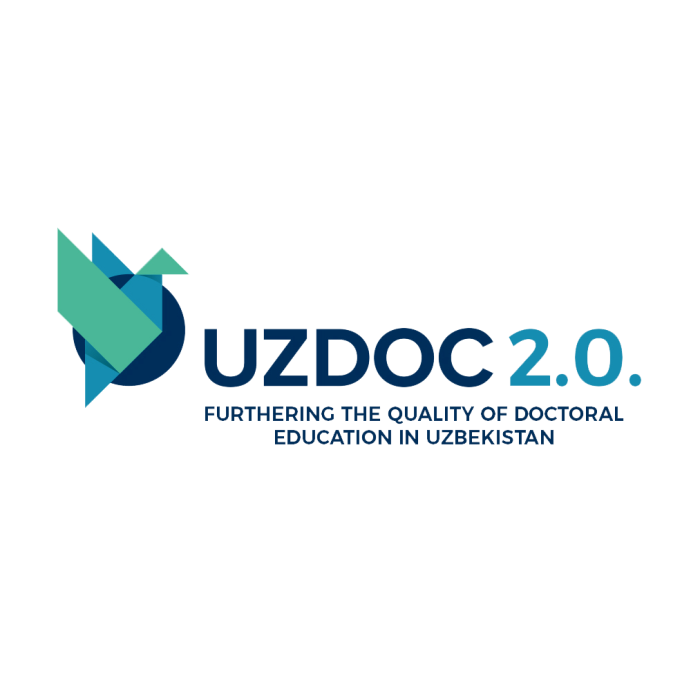 22
The aim of the virtual center: improving the quality of doctoral education  on the base of the  organization of interaction between these centers.
KSU
TKTI
KarSU
TFI
NamSU
UzSIAC
SIES
23
Organization of admission to the joint doctoral program
Organization of entrance exams
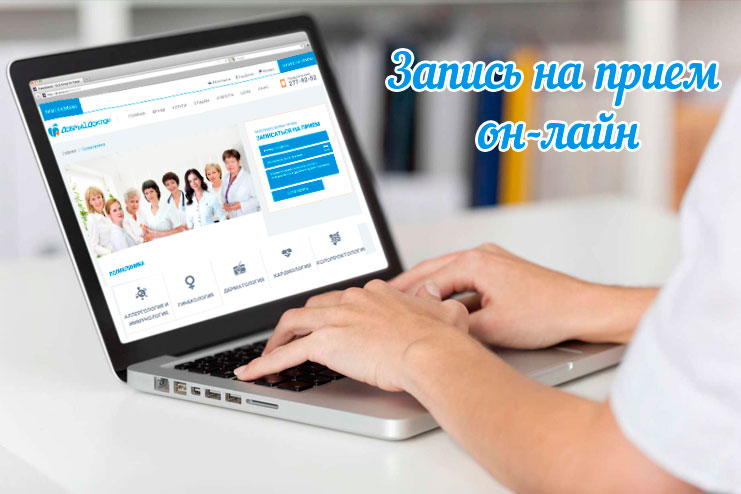 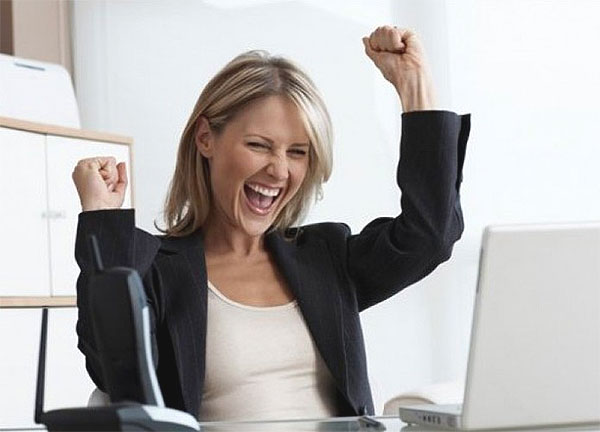 24
Discussion of the research program
Discussion of the theoretical and methodological research program
Consultations  supervisors of doctoral students according schedule
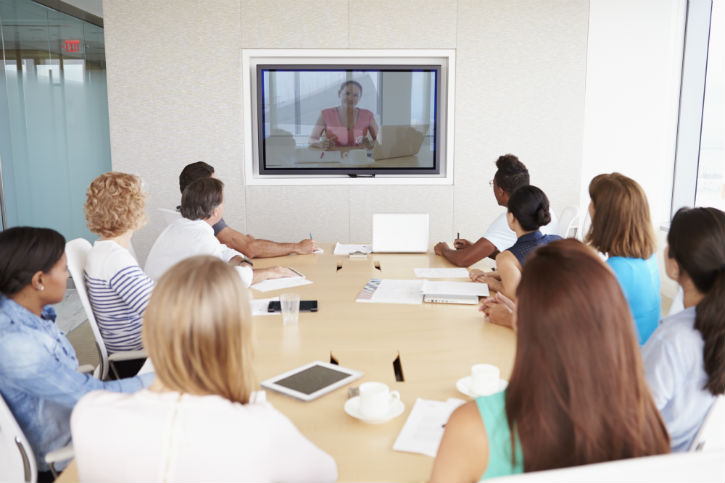 25
Discussion of the results of the research on scientific seminars 
Conducting of the online conferences with the practice holders 
Discussion of the each research results of the candidates with supervisors
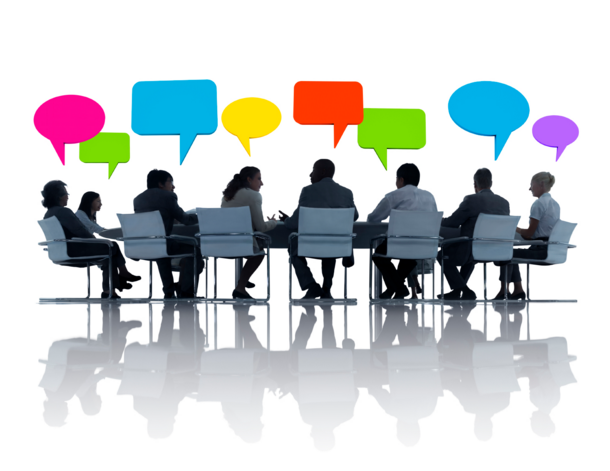 26
Trainings on writing and publishing scientific articles
Trainings on writing articles in the journals of international databases  (Scopus, Web of Science)
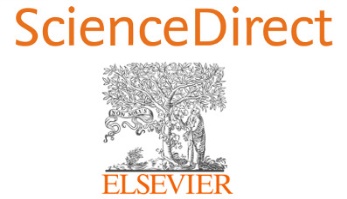 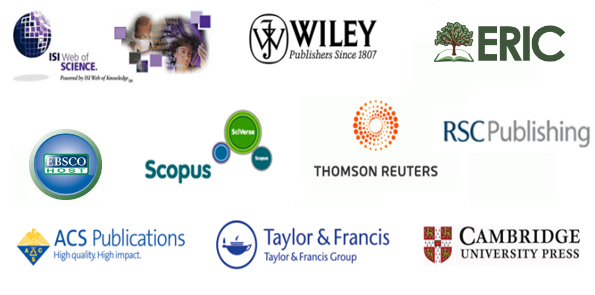 27
Course of lectures on economic and mathematical modeling of economic phenomena (Lecturer from Czech Republic:
Sh .Tashpulatov)
Courses on foreign languages and specialties
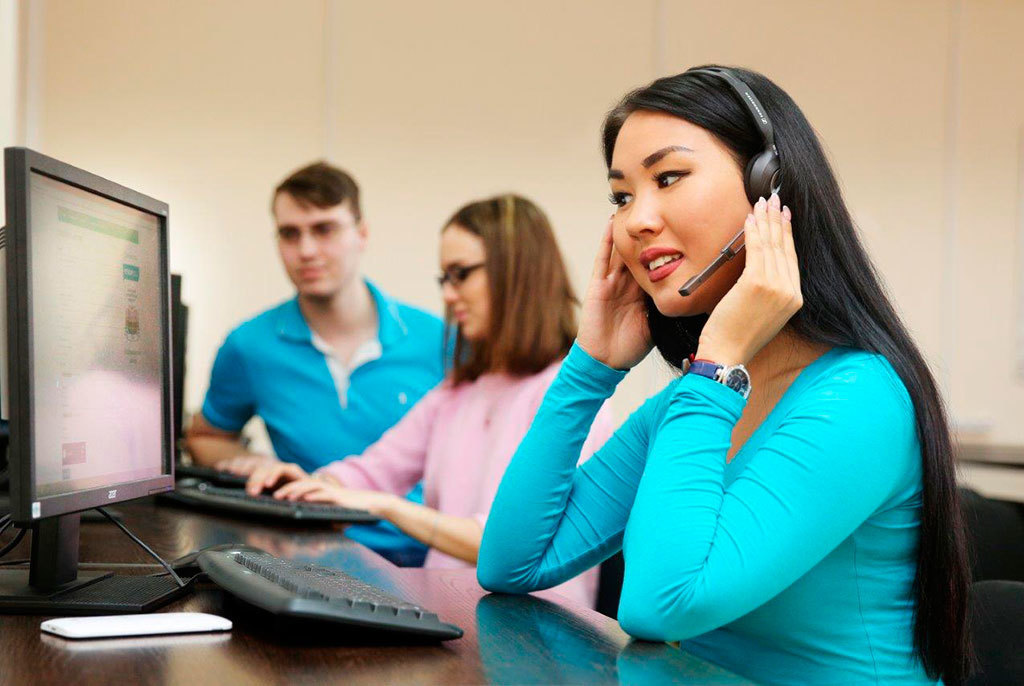 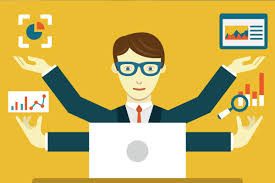 28
Using online technologies for reviewing and opposing the results of dissertation research
Seminars in leading organizations through the network and other scientific seminars
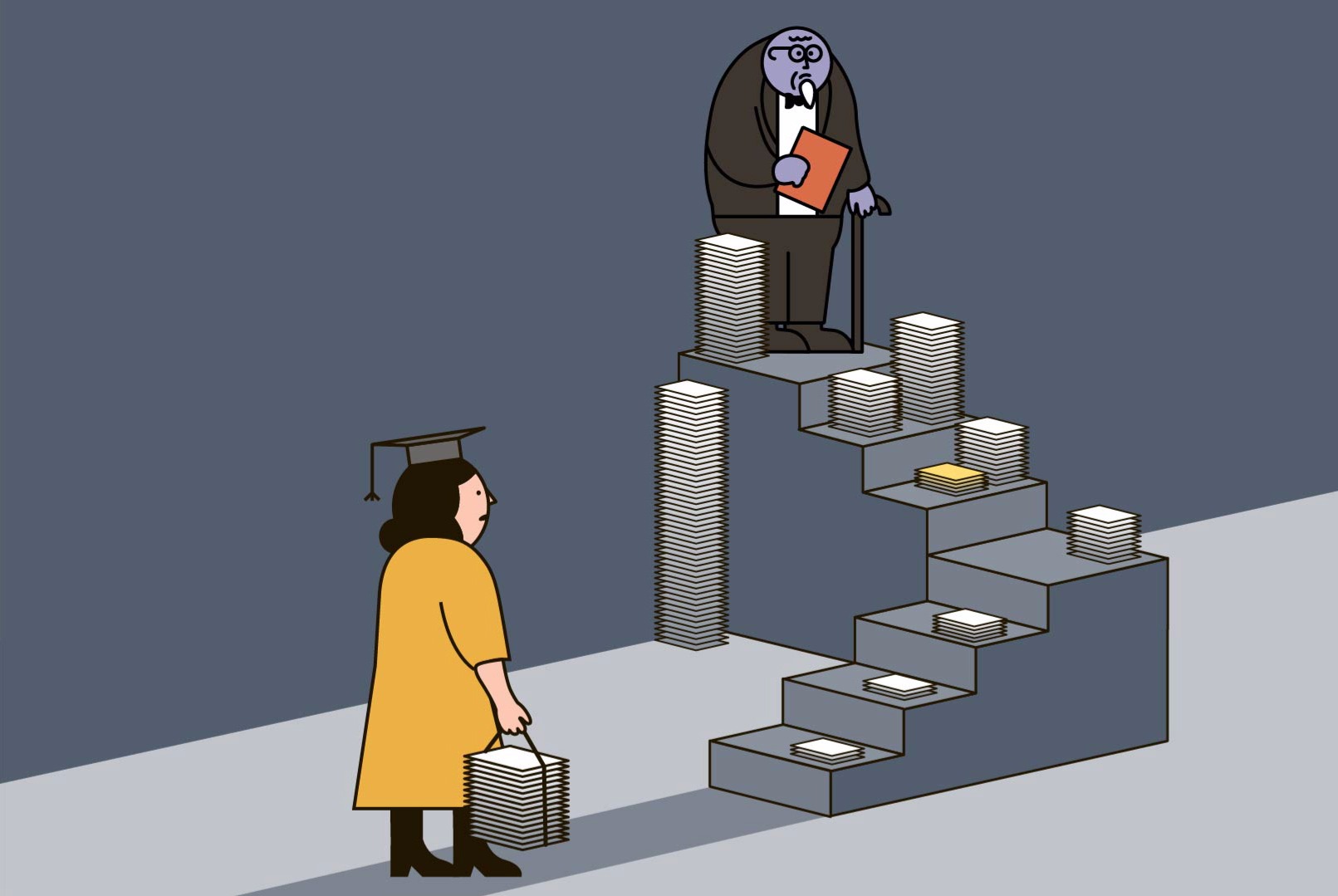 29
Defense of the thesis in a public
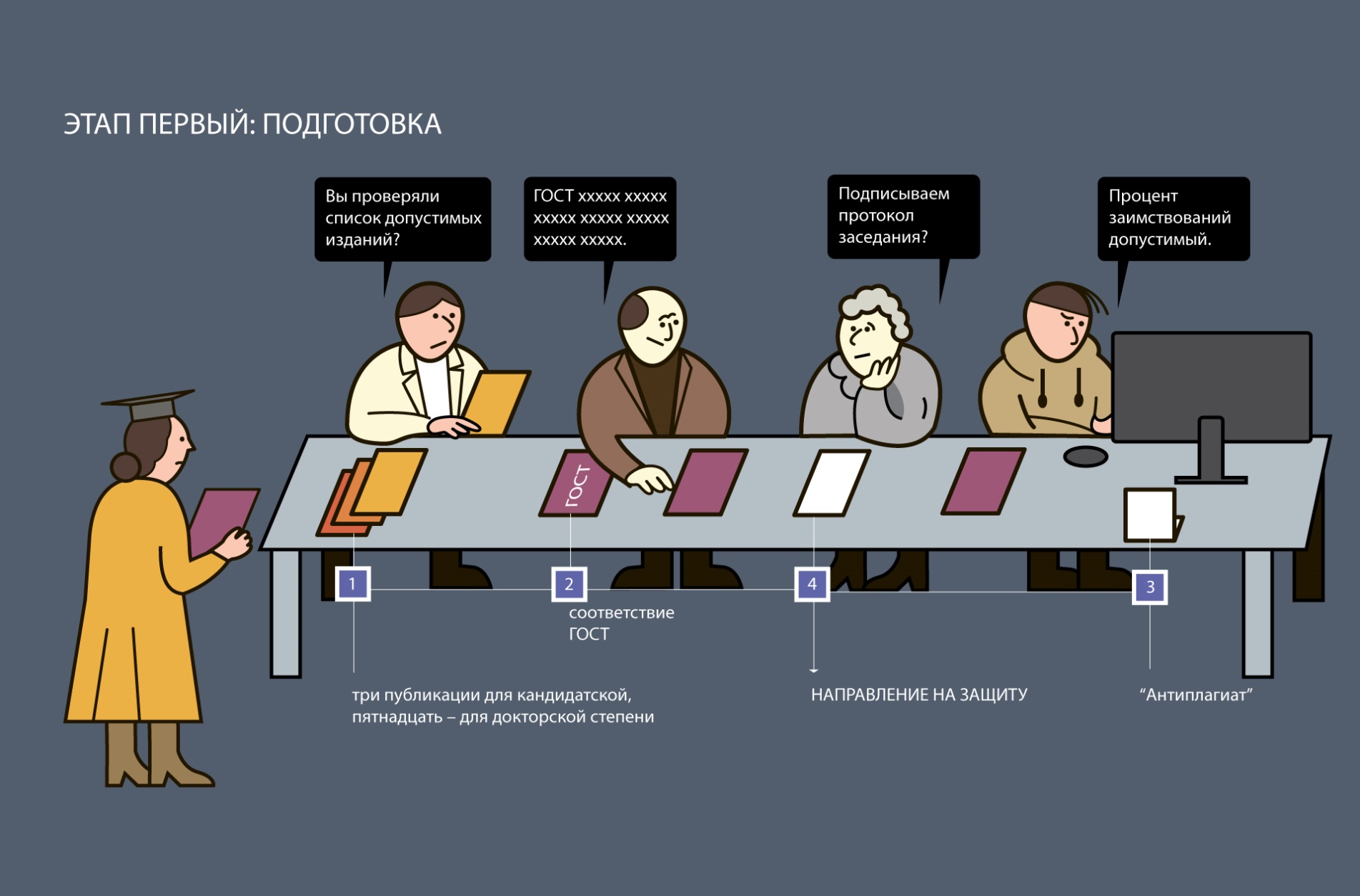 30
Thank you for attention!
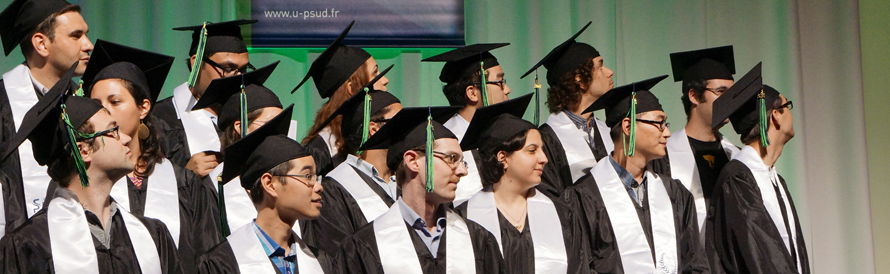 31